WiMax
Ninad Mehendale
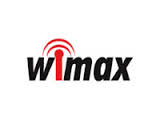 WiMax
WiMAX (Worldwide Interoperability for Microwave Access) is a wireless communications standard designed to provide 30 to 40 megabit-per-second data rates, with the 2011 update providing up to 1 Gbit/s for fixed stations.
Existing WiMax antennas
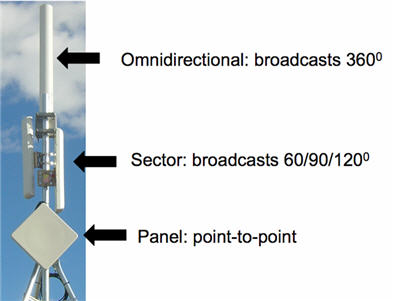 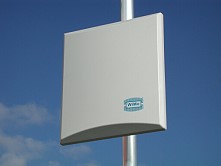 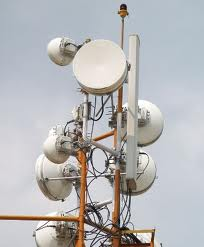 Wireless
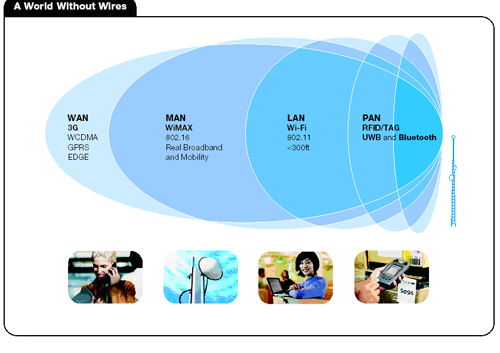 Proposed system
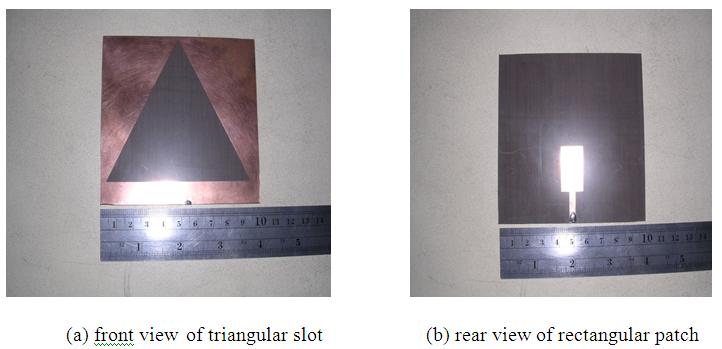